1.1 LOOKS1.4 TEEN SCIENCE
1.1 lOOKS
CLICK TO
 LISTEN
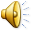 CLICK TO
 LISTEN
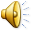 Teen science (1.4)
CLICK TO
 LISTEN
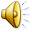 CLICK TO
 LISTEN
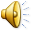 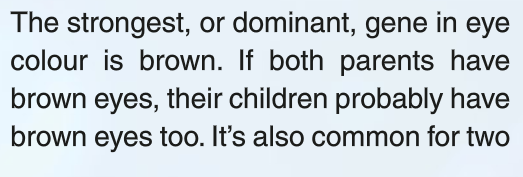 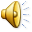 CLICK TO
 LISTEN
CLICK TO
 LISTEN
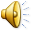